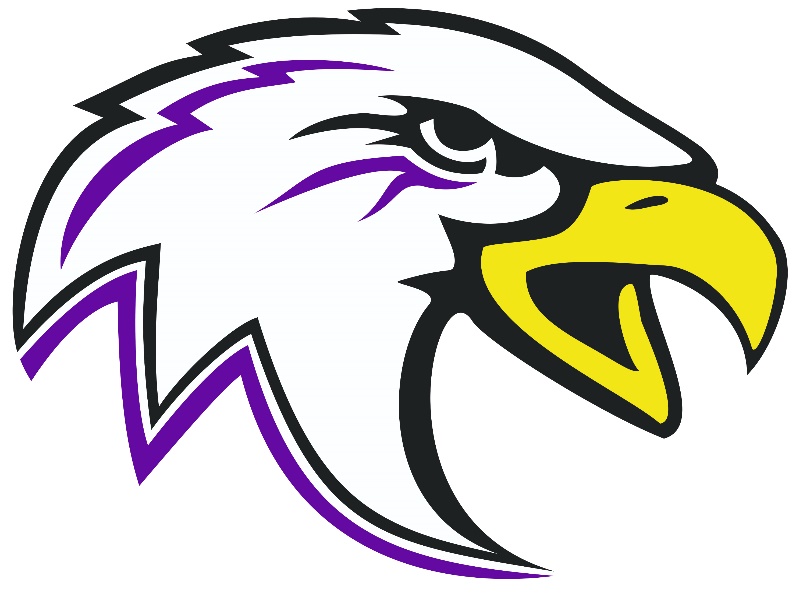 Course RegistrationGuidelines
[Speaker Notes: For juniors:  
add info about how to get senior priv
Add math sequence following Alg 2>Functions and Stats
Slide to ignore the final page kids get where it says to print and sign]
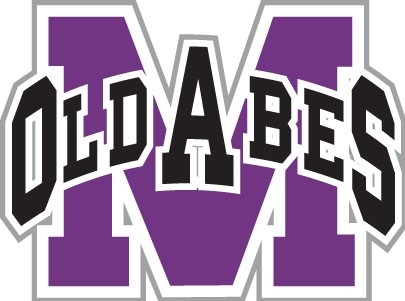 A-D				Mrs. Kapanke 
E-J				Mr. Hochstetler
K-N				Mrs. Moss	
O-St				Mrs. Erickson	
St-Z + EL			Mr. Vang
Academic and Career Planning Guide (ACP)



8th Graders receive it in the mail 
Also available on Memorial’s Website



Refer to the ACP Guide: 
For course descriptions, requirements, prerequisites, etc.
For additional information regarding post secondary success, college admission requirements, advanced high school coursework, etc
Plan to earn a minimum of
6.0 credits 
per year 
for 4 years.  

You will graduate with a minimum of 24 credits!
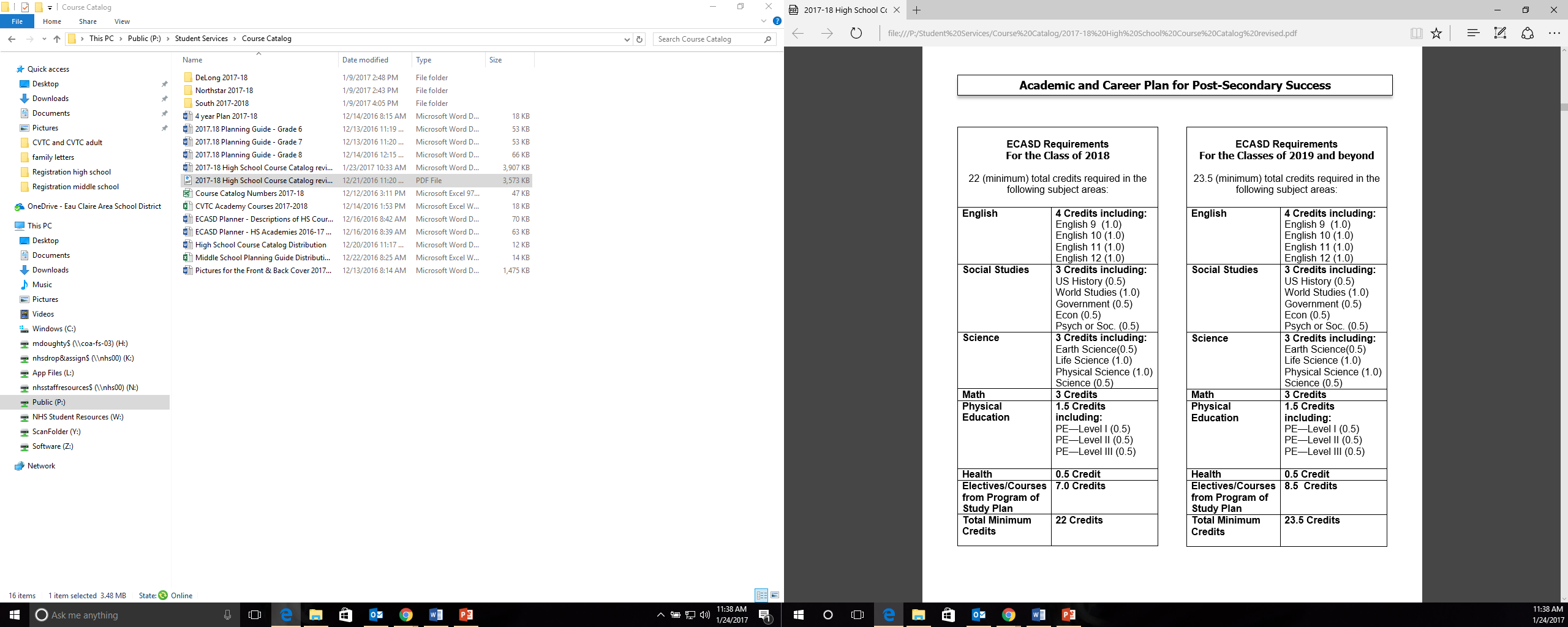 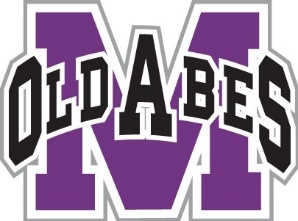 Advanced Course Opportunities

Challenge yourself!  Make an educational goal to complete at least one college credit opportunity while in high school!


Advanced Placement
	AP courses can be taken to fulfill required credits or 	elective credits!
Transcripted credit               
Advanced Standing 
Project Lead the Way courses
Start College Now
Early College Credit
CVTC Academies



Aim to exceed the minimums!
See chart  in the ACP Guide
When choosing classes, pay attention to:

Prerequisites for the courses you select
Course grade level
Course credit
Year vs semester class
Elective vs required
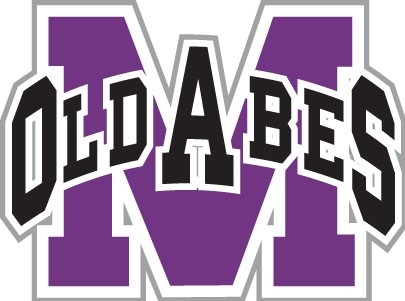 ELECTIVES
Classes other than the 15 required credits of classes.
The classes you choose
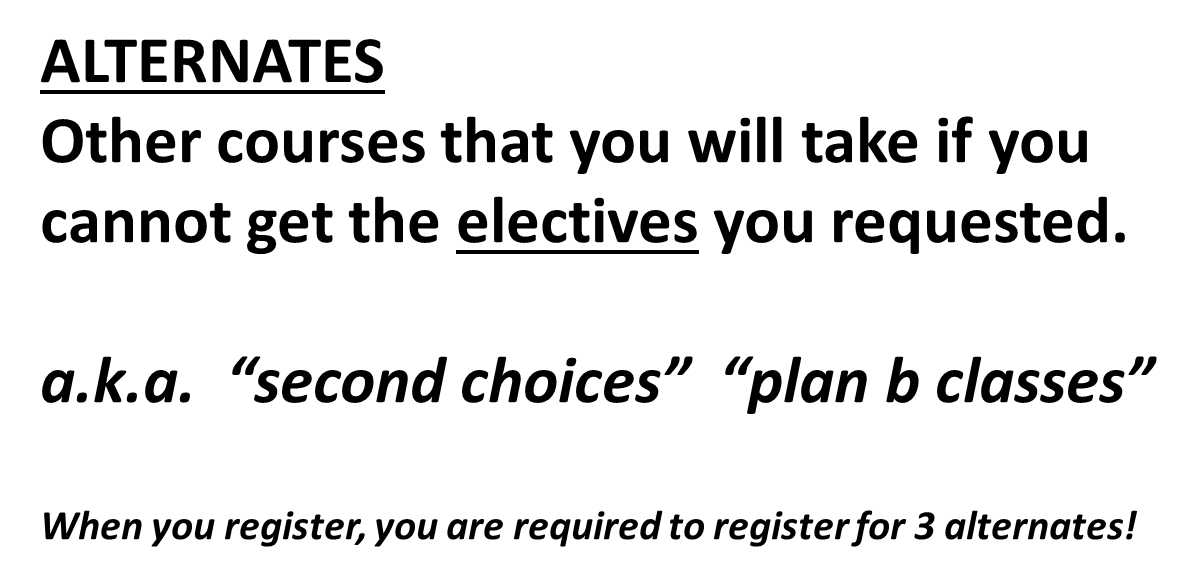 PLAN AHEAD!


COURSES OFFERED ALTERNATING YEARS only:


Digital Marketing
AP Human Geography
Web Design Applications
AP US History
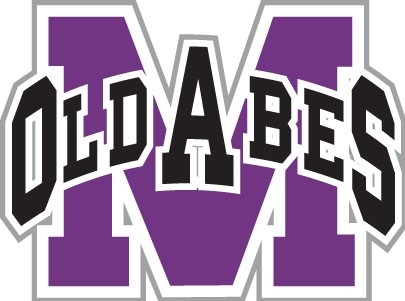 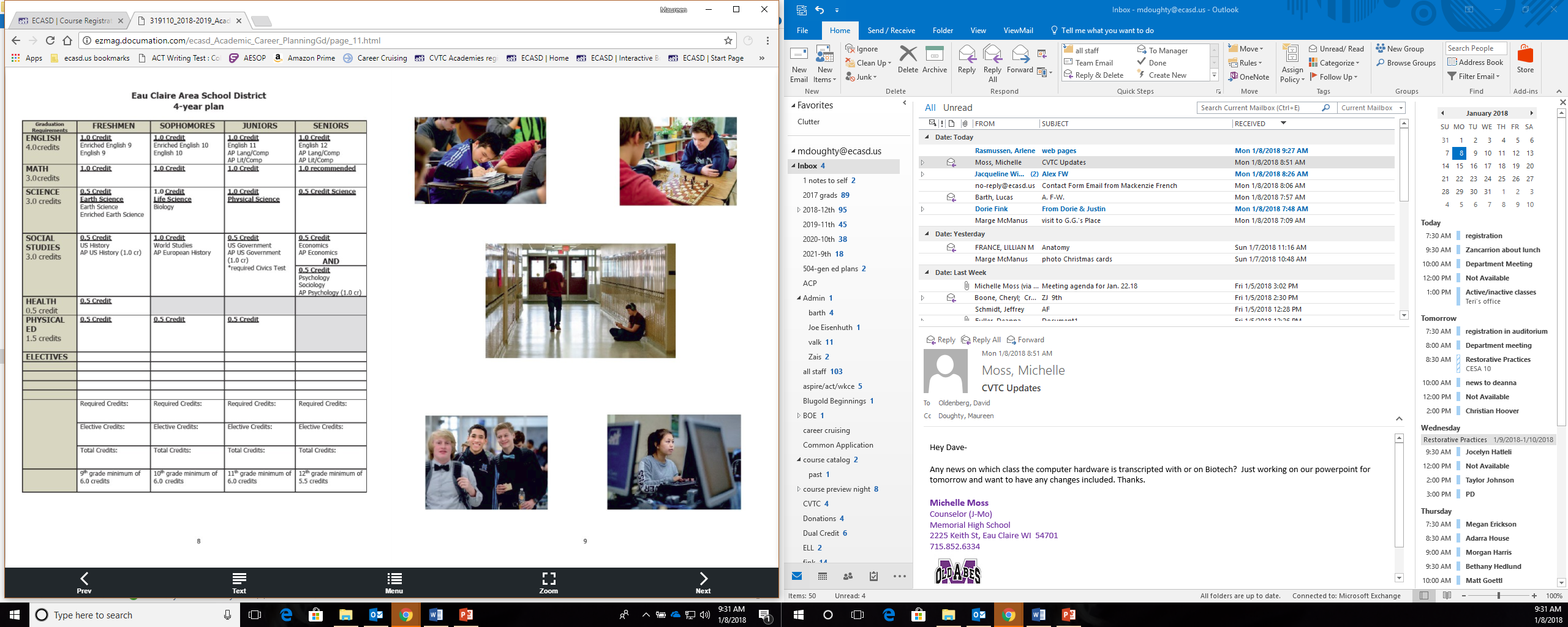 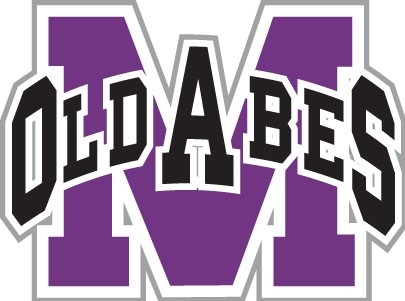 Study halls are automatically added later by the computer to fill empty class periods.

7.0 Credits = no study hall	   
6.5 credits = study hall one semester	
6.0 credits = study hall all year
Dual credit opportunity
Students commit to completing   all courses in Academy
Students Sign up for Full Academy in Skyward
See your counselor for questions

CVTC Embedded Diploma Opportunity
Business Management Associate Degree
CVTC ACADEMIES
Signing up for CVTC Academies

If an ECASD course number is listed for the Academy course you want to take, register for that class at Memorial.

Then apply for the Academy by googling 
CVTC high school academies
If the Academy course you want to take does not have an ECASD course number, then apply for the desired Academy at the website above.

Your application for a CVTC Academy is first approved by ECASD.  Then if space is available you will be 
registered for the Academy.
You will earn transcripted credit with CVTC for each course you successfully 
complete in the Academy and 
a certificate from CVTC 
when you complete the Academy.


By applying for a CVTC Academy, you are expressing a commitment to complete the entire academy.
NEW STUDENTS!!!

If you are new to Memorial this year, please
make an appointment to meet 
with your counselor this week 
to make sure you register for
the classes you need!!!!
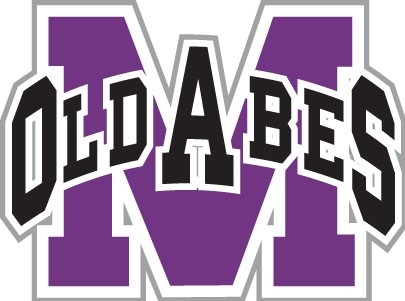 Choose your courses carefully.

Opportunities to make schedule changes are limited!

Please be ready with course choices by the end of 1st Semester
Counselors will be visiting English classes early in 2nd Semester to help you input your choices.
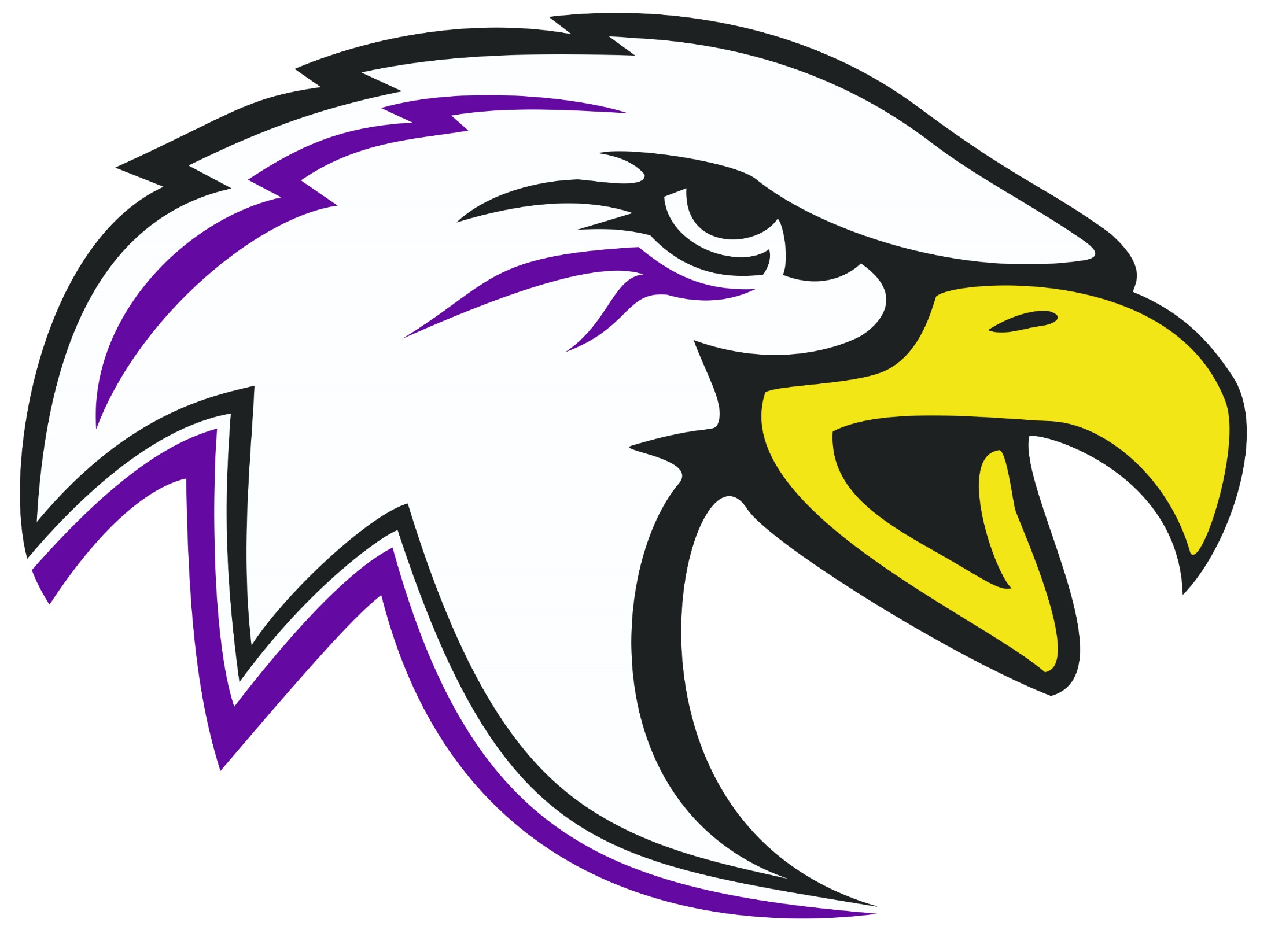